Государственное бюджетное общеобразовательное учреждение школа №53 Приморского района Санкт-Петербурга
Кофеин
Исполнители: ученицы 10 класса
Ежова Александра и Лысова Ольга
Научный руководитель: 
Злобина Людмила Дмитриевна
Санкт-Петербург
 2014 год
Цель : Исследовать вещество кофеин.
Задачи исследования:

1.	Используя литературные источники, выяснить:
 •	историю открытия кофеина и его содержание в природе;
 •	состав и свойства кофеина;
 •	 воздействие кофеина на организм человека.
2. Получить кофеин способом возгонки его из сухого чая, кофе.
История открытия
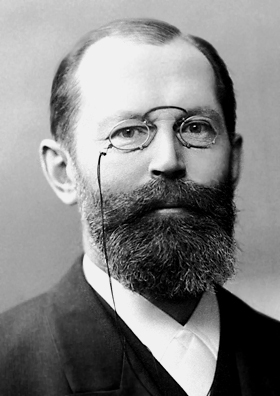 Структура кофеина была выяснена
 к концу XIX-ого века Германом Эмилем 
Фишером, который был также первым 
человеком, кто искусственно синтезировал
кофеин.
Открыт и назван «кофеином»
 в 1819 году немецким химиком
 Фердинандом Рунге.
Химическое строение и физические свойства
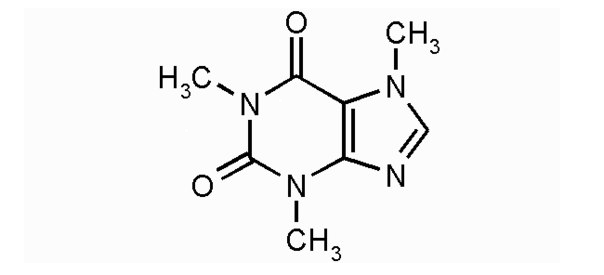 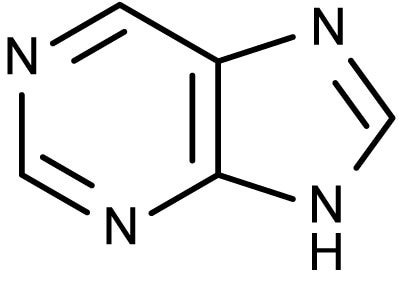 пурин
Кофеин (1,3,7-триметил-ксантин)  — алкалоид пуринового ряда.
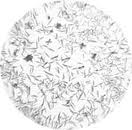 Бесцветные игольчатые кристаллы
горьковатого вкуса, без запаха,
 хорошо растворимы в хлороформе 
и в горячей воде, плохо в холодной.
Содержание в природе
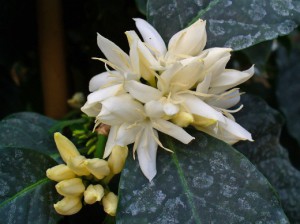 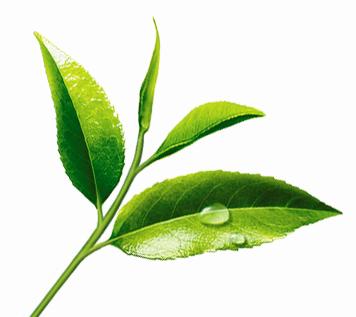 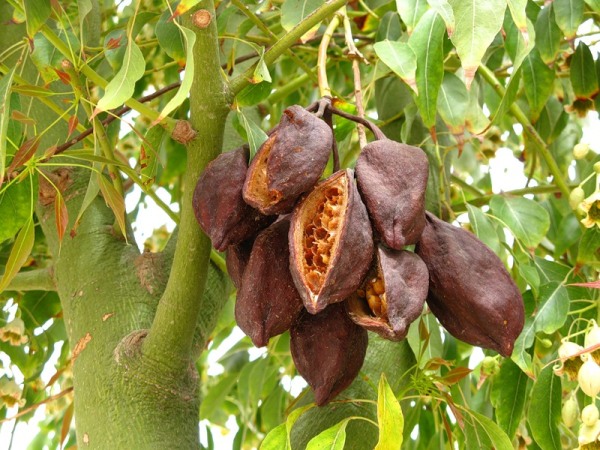 Листья чая
Дерево какао
Цветущая ветка и созревающие ягоды кофе
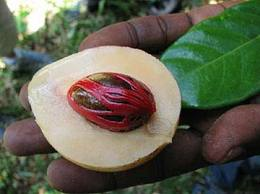 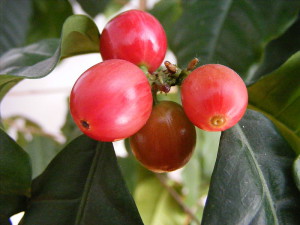 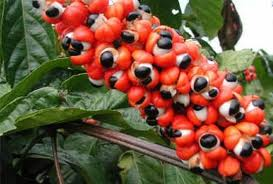 Кола
Гуарана
Физиологическое действие
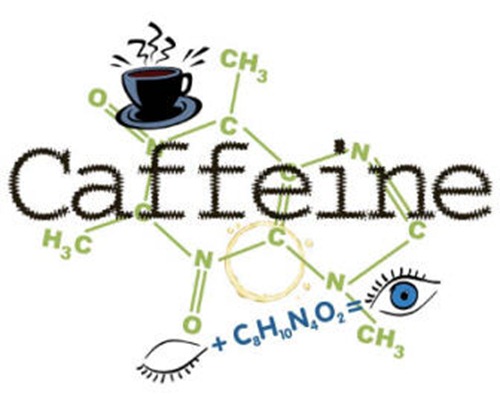 У животных и человека кофеин стимулирует центральную нервную систему, усиливает сердечную деятельность, ускоряет пульс, вызывает сужение кровеносных сосудов, усиливает мочеотделение.
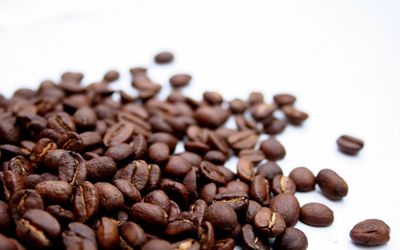 Применение
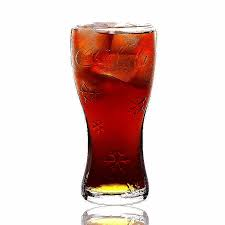 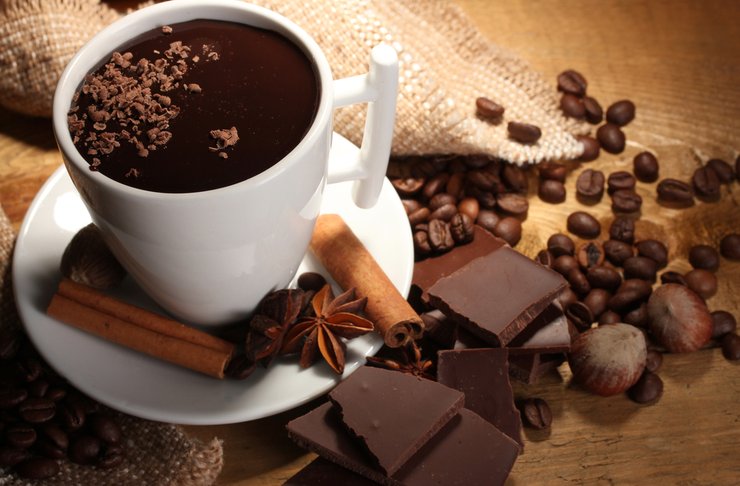 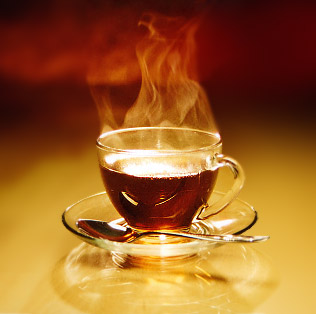 до 45 мг
100 -200 мг
30 – 70 мг
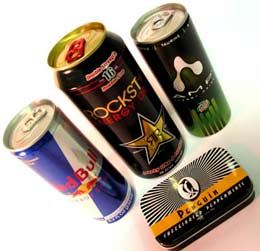 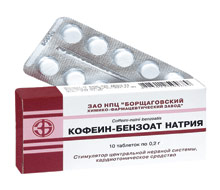 Человек употребляет натуральный кофеин в составе напитков либо в синтезированном виде в составе медицинских препаратов.
250 – 350 мг/л
Передозировка
Опыт: возгонка кофеина в присутствии оксида магния
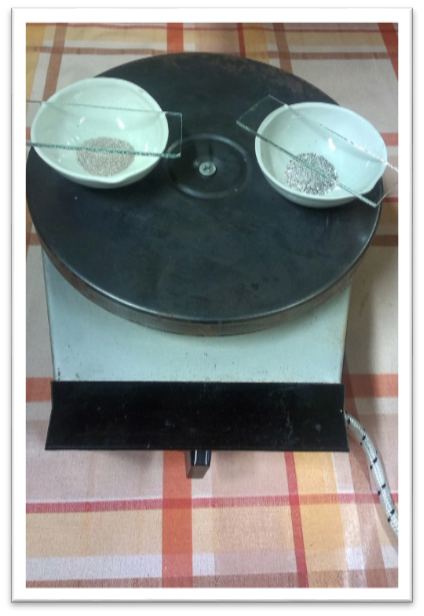 Опыт: возгонка кофеина в присутствии оксида магния
Фото Оли с микроскопом
Вывод:
Кофеин входит в состав чая и кофе и является полезным для здоровья компонентом, но только с условием умеренного употребления.
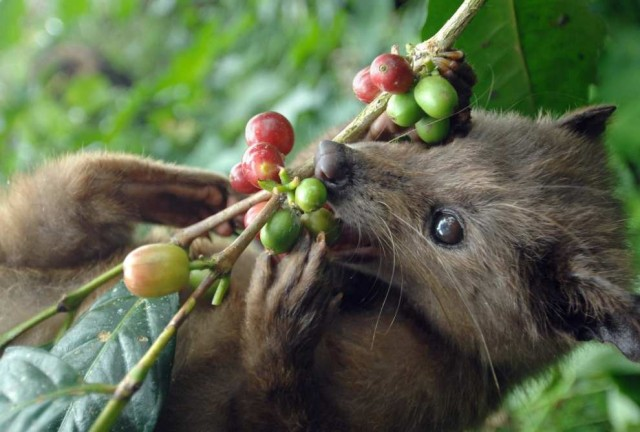